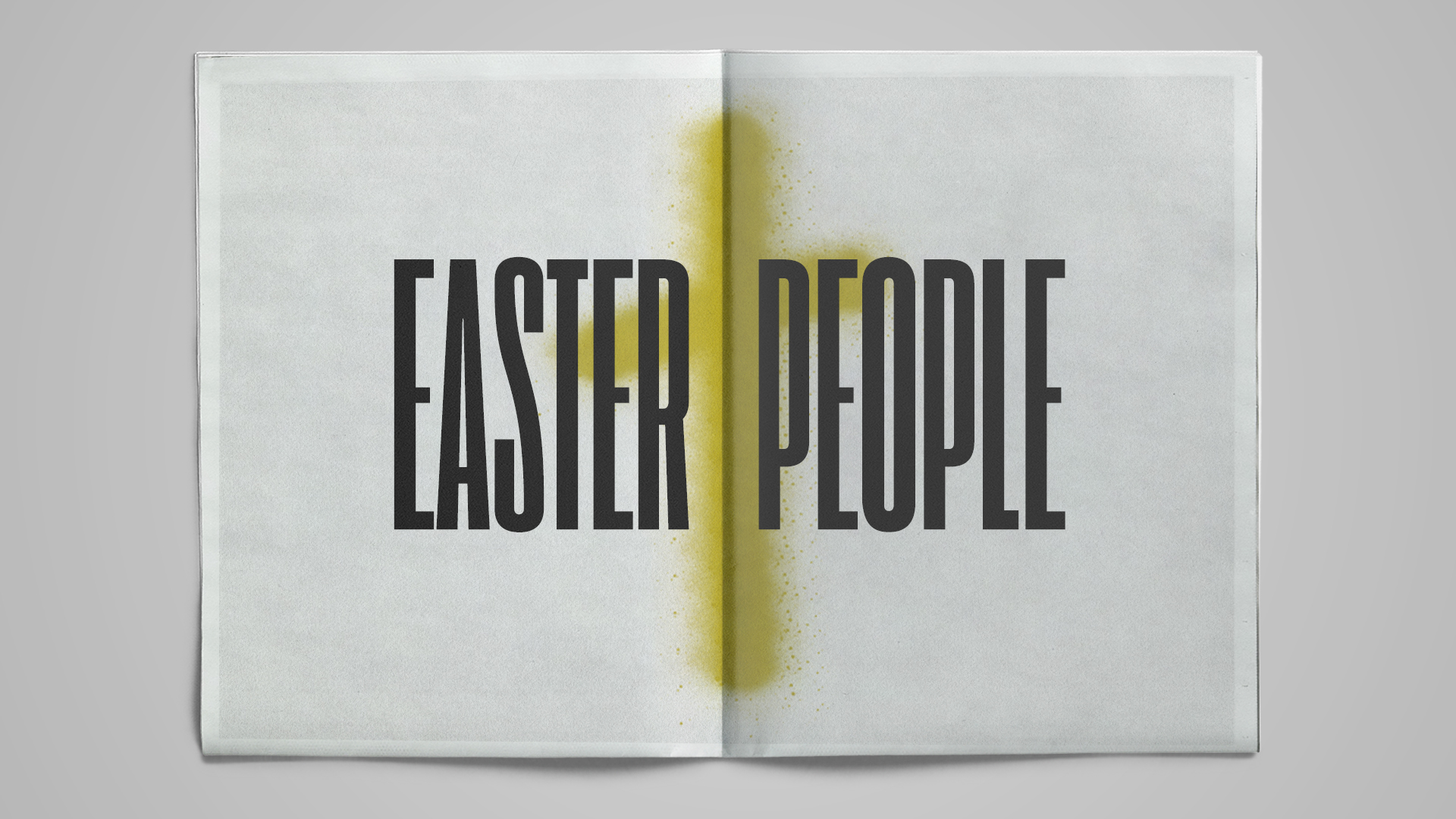 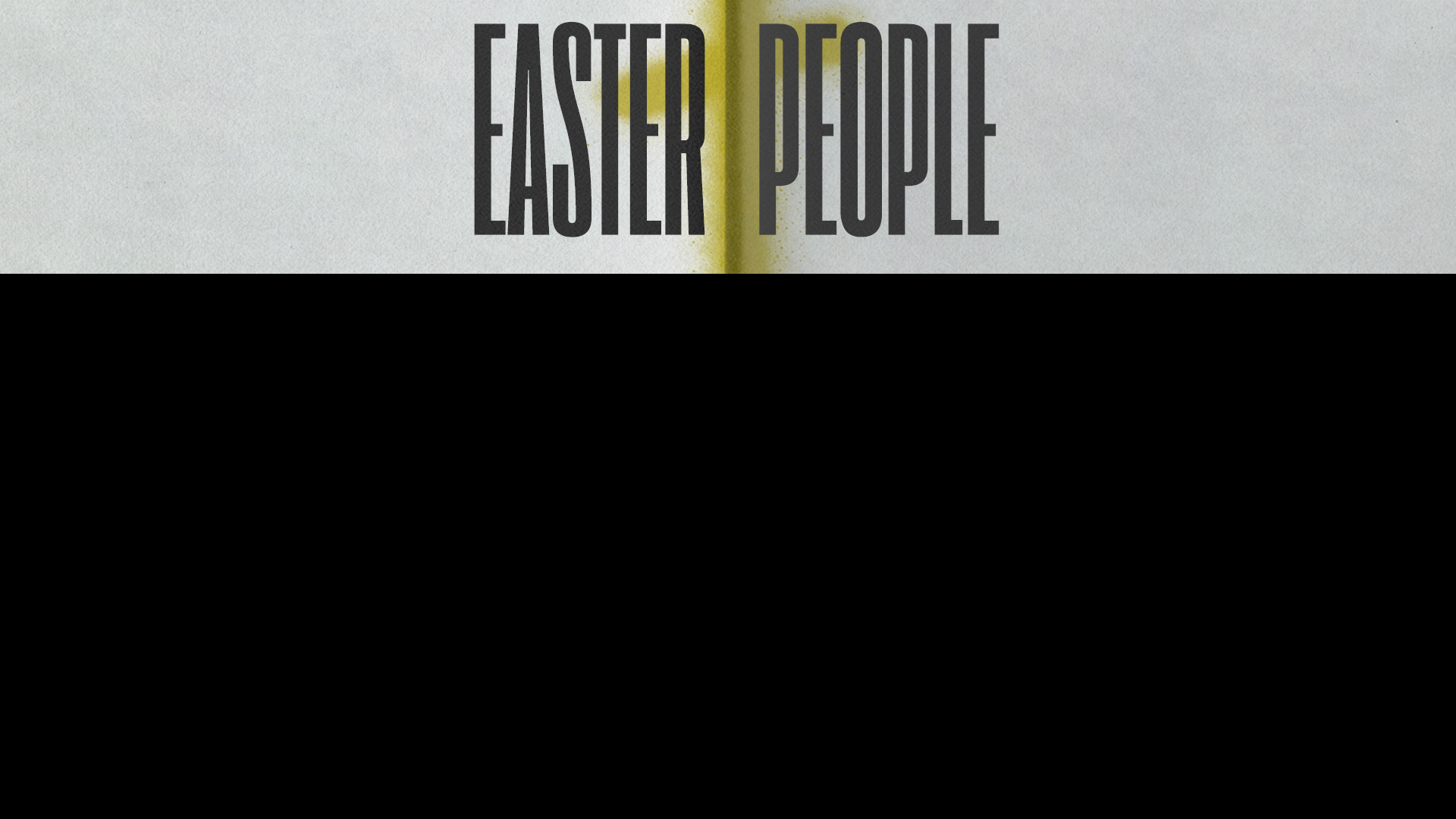 Real Christianity is not about your ability to measure up to standards that are impossible to reach.  

Real Christianity is about realizing that you cannot measure up.
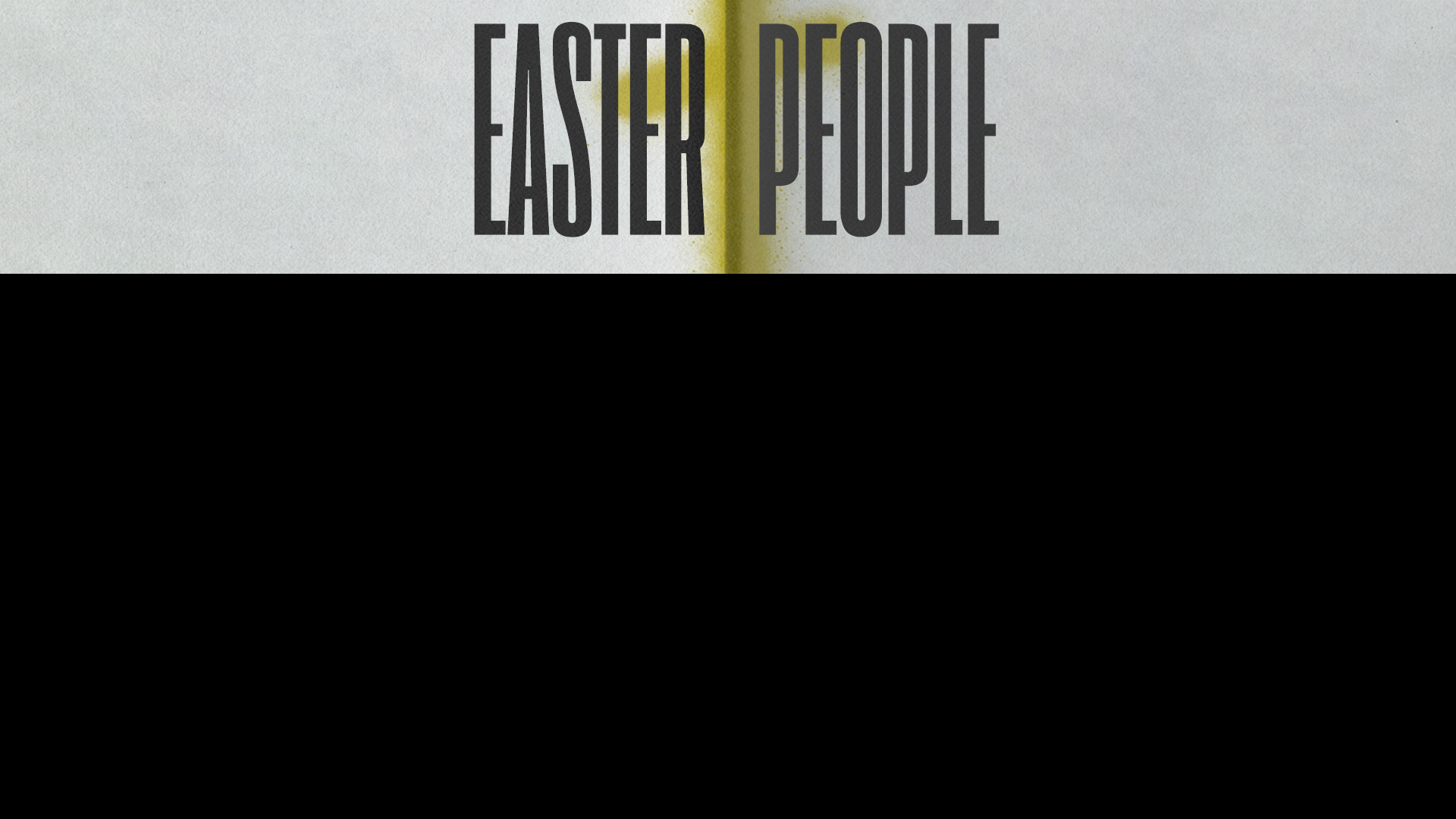 You are not asking people to follow you.  

You are asking people to follow Jesus.
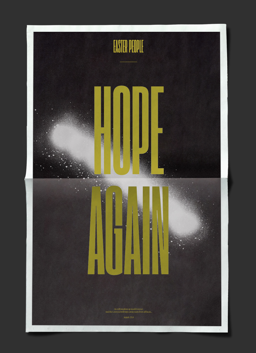 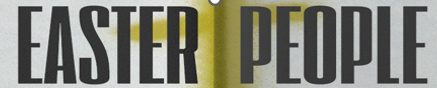 God uses ordinary people to accomplish extraordinary things
When morning came, he called his disciples to him and chose twelve of them, whom he also designated apostles:
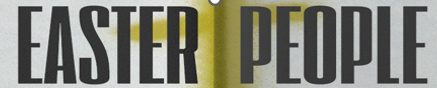 Luke 6:13–16 (NIV)
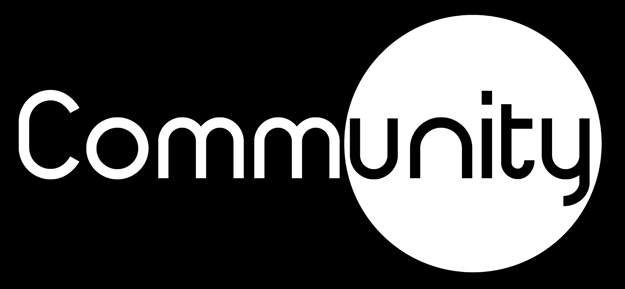 Simon (whom he named Peter), his brother Andrew, James, John, Philip, Bartholomew, Matthew, Thomas, James son of Alphaeus, Simon who was called the Zealot, Judas son of James, and Judas Iscariot, who became a traitor.
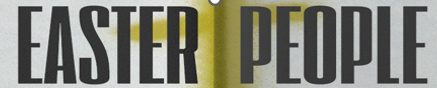 Luke 6:13–16 (NIV)
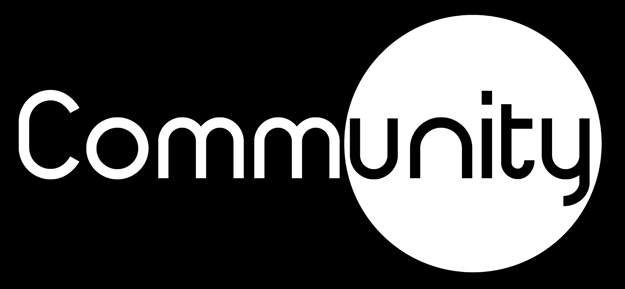 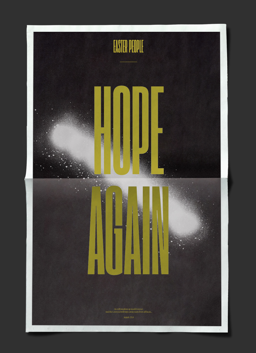 God uses ordinary people to accomplish extraordinary things
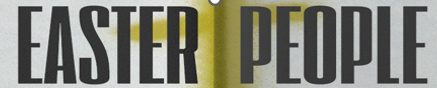 You can know all the right things and still mess up
and then he said to his disciples, “Let us go back to Judea.” “But Rabbi,” they said, “a short while ago the Jews there tried to stone you, and yet you are going back?”…Then Thomas (also known as Didymus) said to the rest of the disciples, “Let us also go, that we may die with him.”
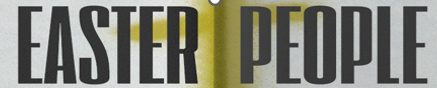 John 11:7–8,16 (NIV)
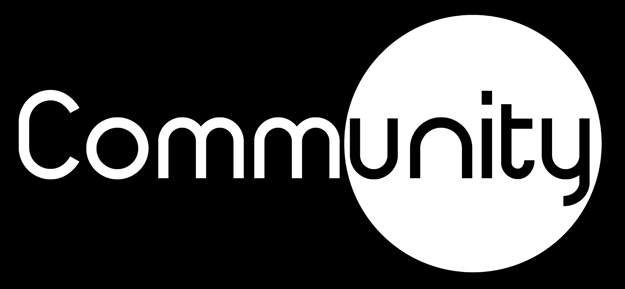 “I have revealed you to those whom you gave me out of the world. They were yours; you gave them to me and they have obeyed your word.
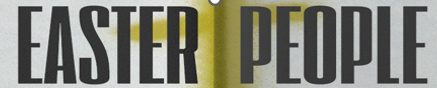 John 17:6–8 (NIV)
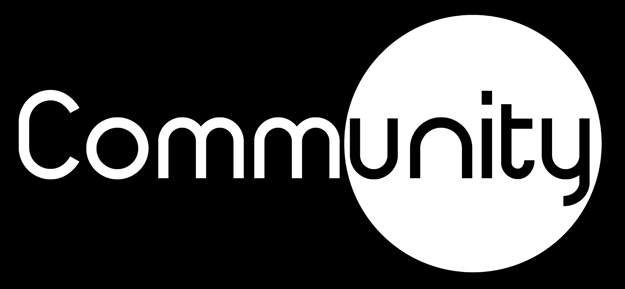 Now they know that everything you have given me comes from you. For I gave them the words you gave me and they accepted them. They knew with certainty that I came from you, and they believed that you sent me.
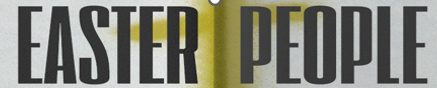 John 17:6–8 (NIV)
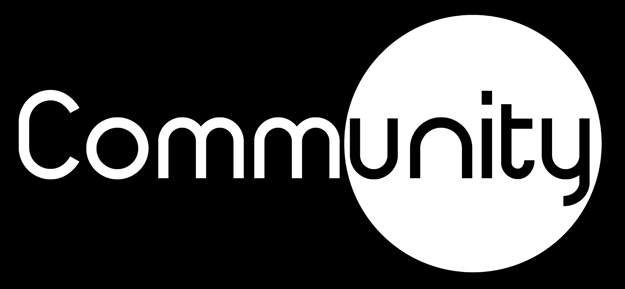 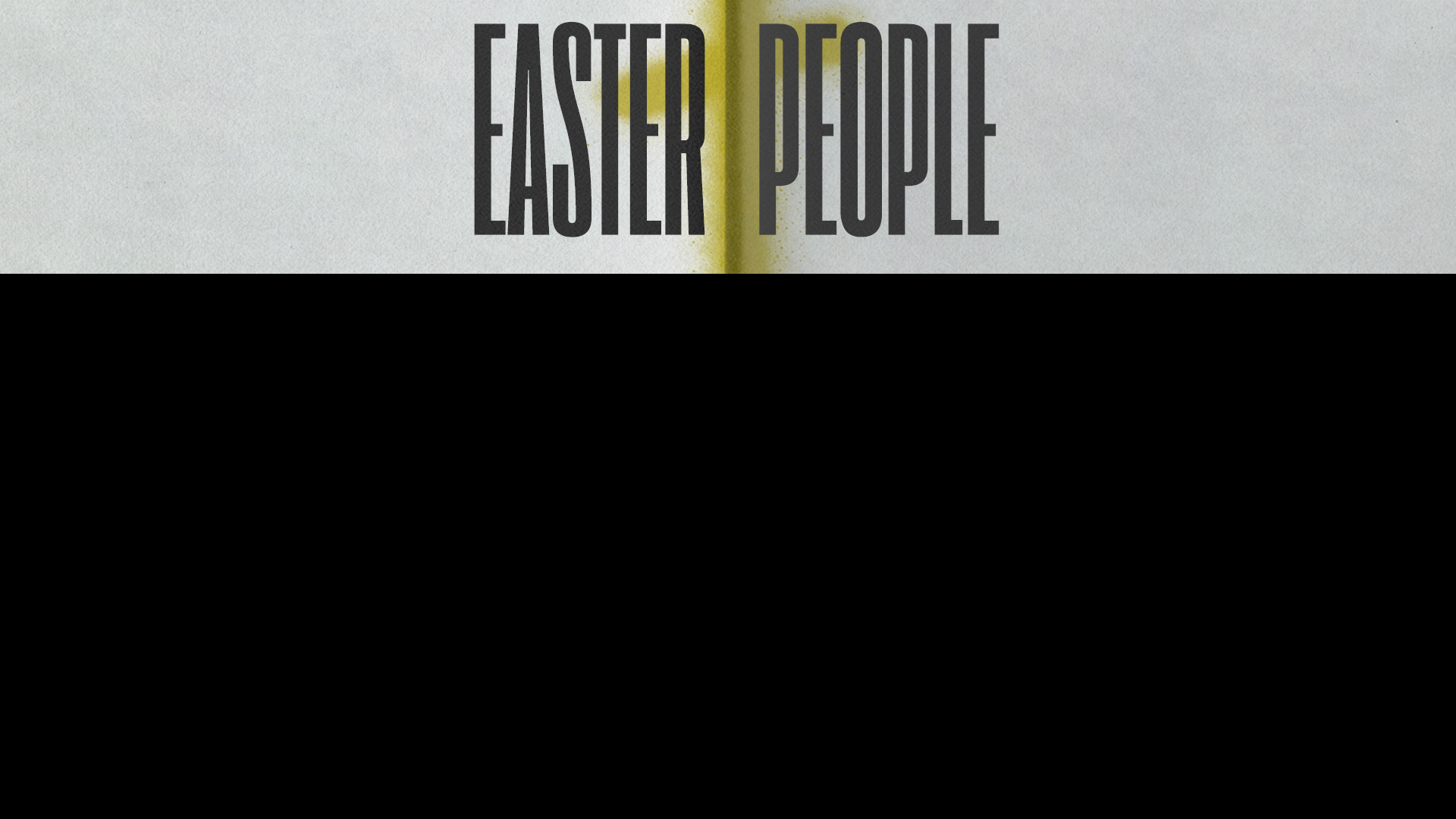 Tragedy came and they forgot everything they had seen or learned.  Sound familiar?
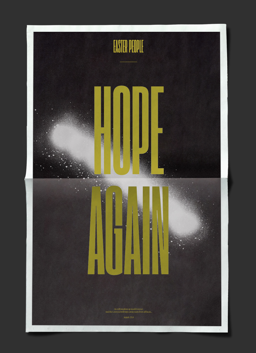 God uses ordinary people to accomplish extraordinary things
You can know all the right things and still mess up
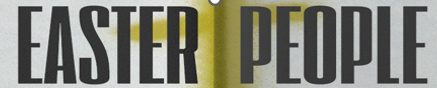 Embrace your weakness – own it
If we claim to be without sin, we deceive ourselves and the truth is not in us. If we confess our sins, he is faithful and just and will forgive us our sins and purify us from all unrighteousness.
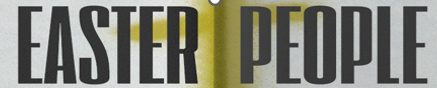 1 John 1:8–9 (NIV)
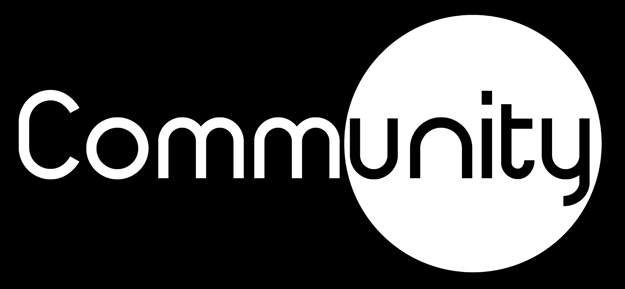 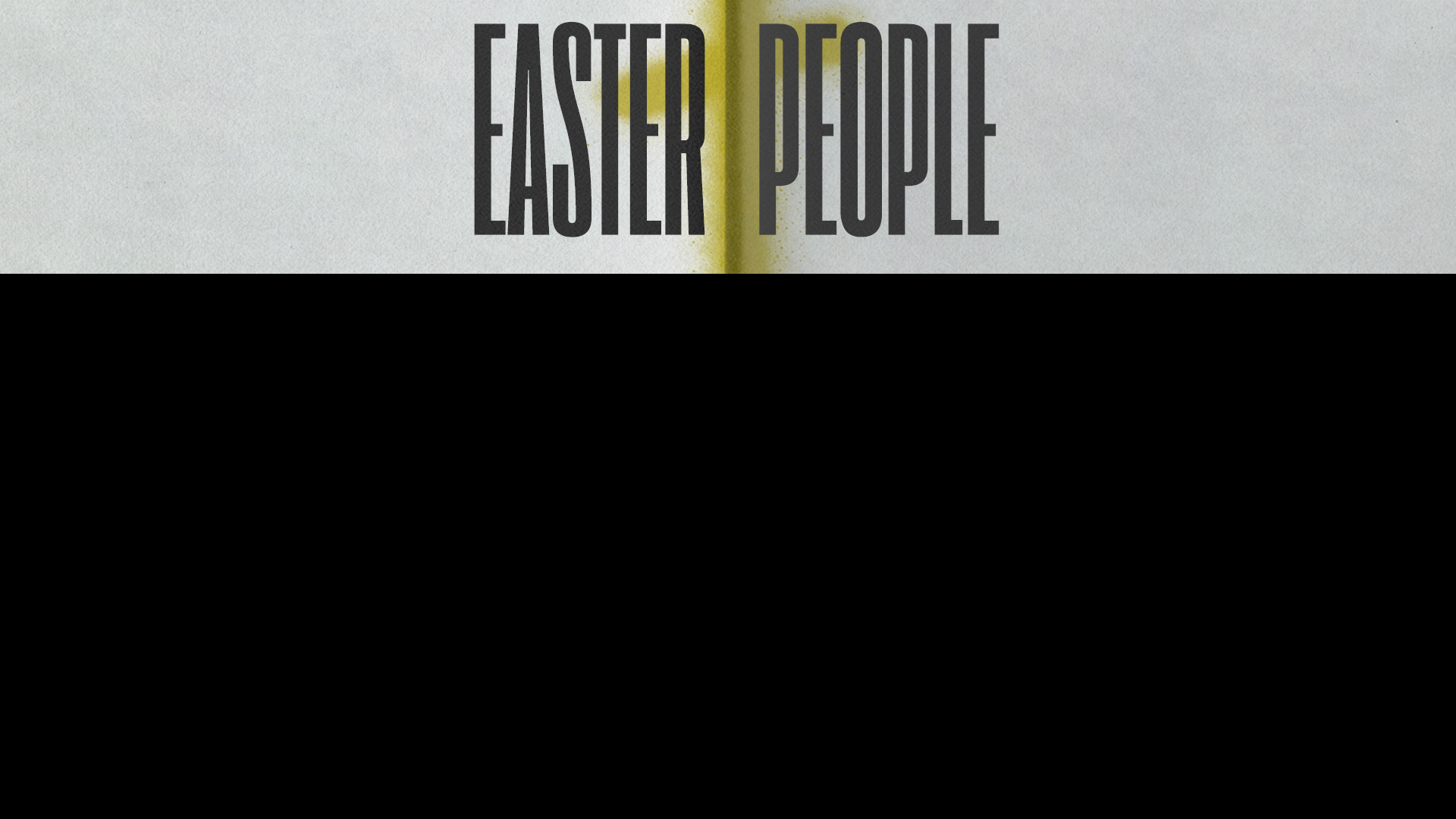 Jesus loves that you have a desire to be more like Him, but you aren’t Him.
For those God foreknew he also predestined to be conformed to the image of his Son…
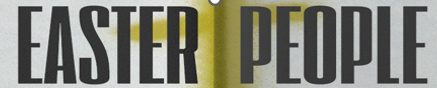 Romans 8:29 (NIV)
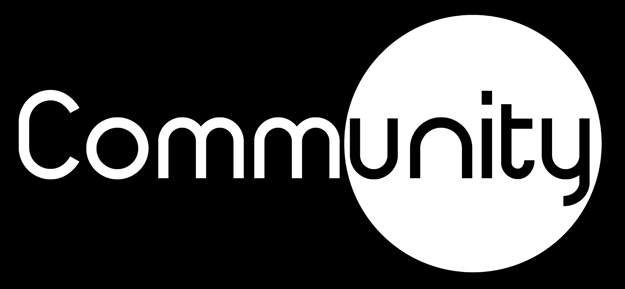 being confident of this, that he who began a good work in you will carry it on to completion until the day of Christ Jesus.
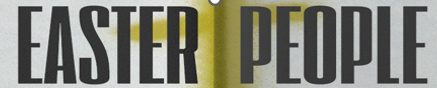 Philippians 1:6 (NIV)
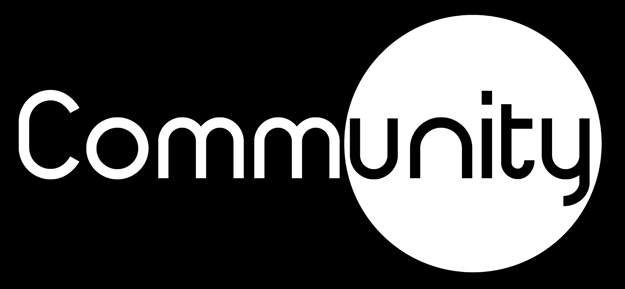 … will boast only about my weaknesses.
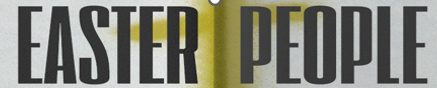 2 Corinthians 12:5–10 (NLT)
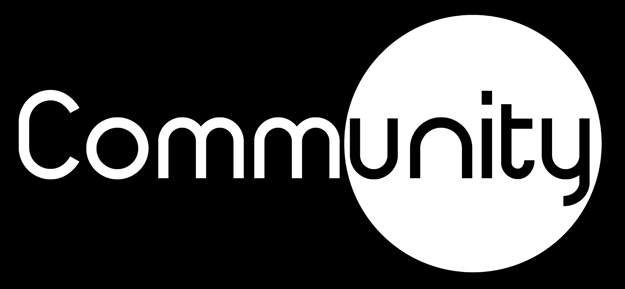 Each time he said, “My grace is all you need. 

My power works best in weakness.”
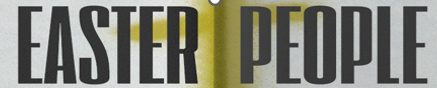 2 Corinthians 12:5–10 (NLT)
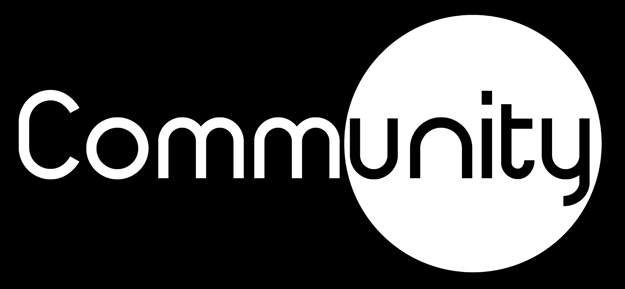 So now I am glad to boast about my weaknesses, so that the power of Christ can work through me.
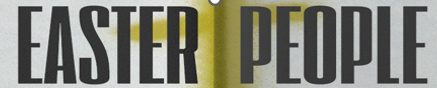 2 Corinthians 12:5–10 (NLT)
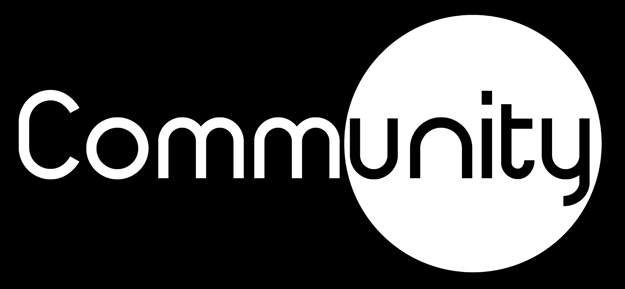 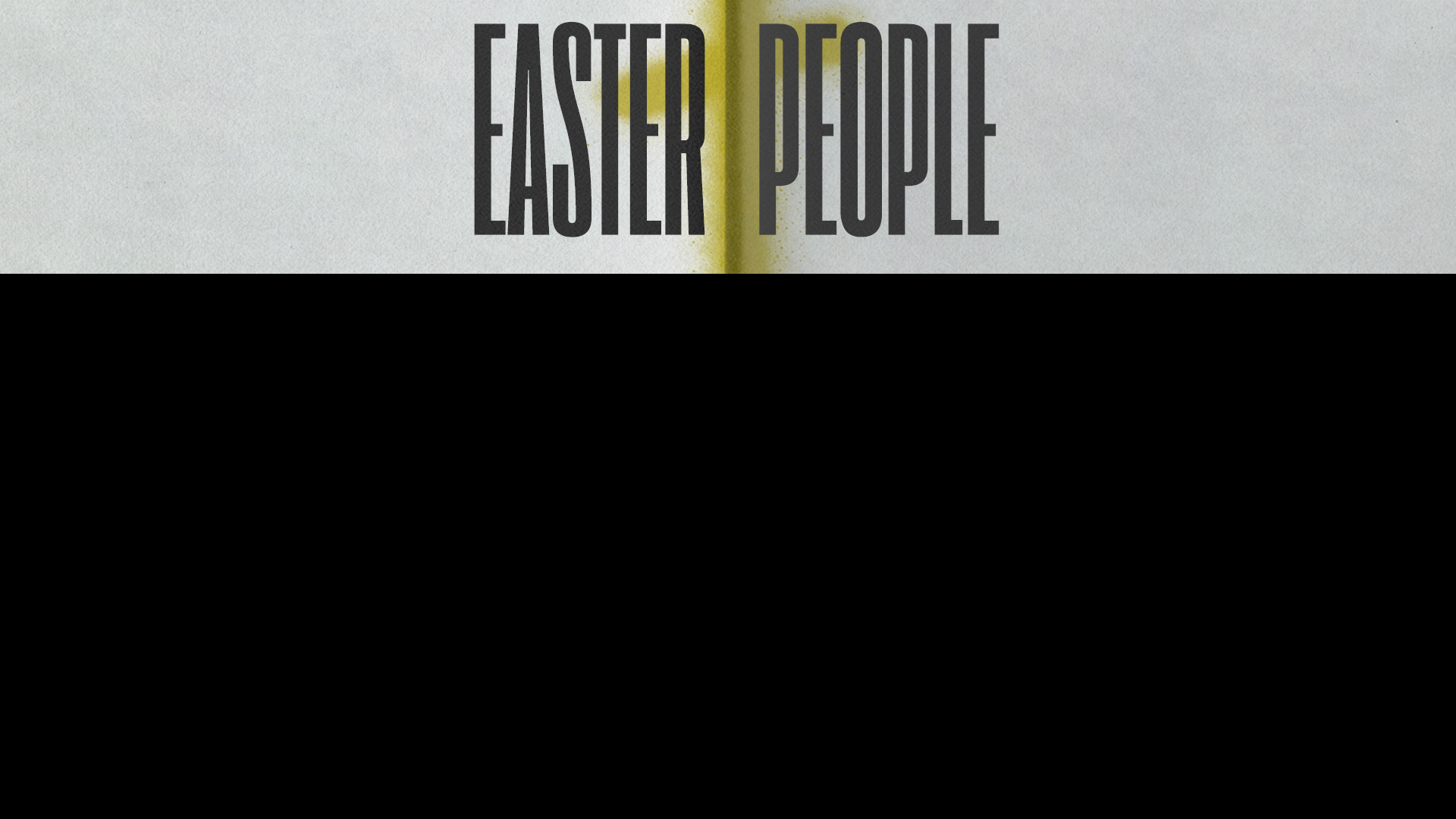 You will never experience the power of Christ in your life until you understand that you don’t deserve it.
That’s why I take pleasure in my weaknesses, and in the insults, hardships, persecutions, and troubles that I suffer for Christ. For when I am weak, then I am strong.
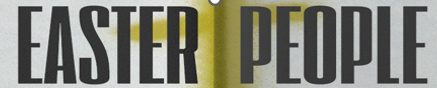 2 Corinthians 12:5–10 (NLT)
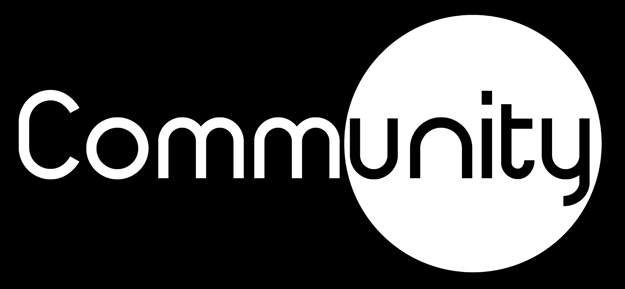 for the Father himself loves you dearly because you love me and believe that I came from God.
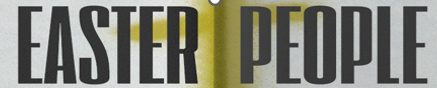 John 16:27 (NLT)
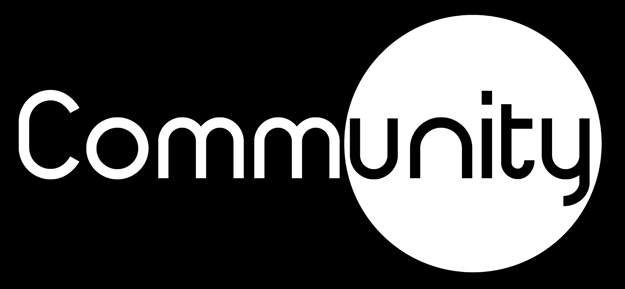 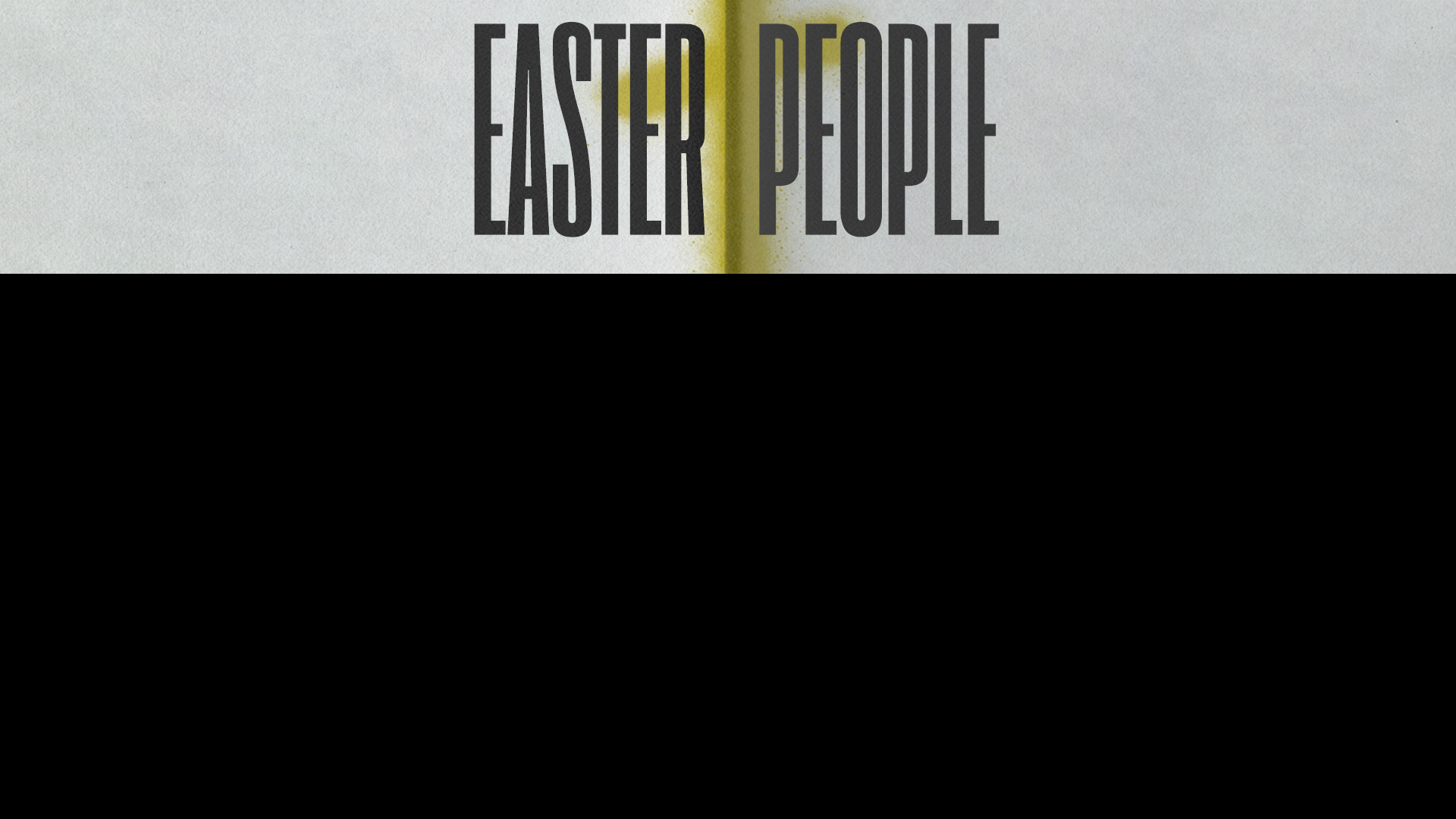 Don’t be a slave to your failures.  

They don’t get to define you.  

Only Jesus gets to do that.
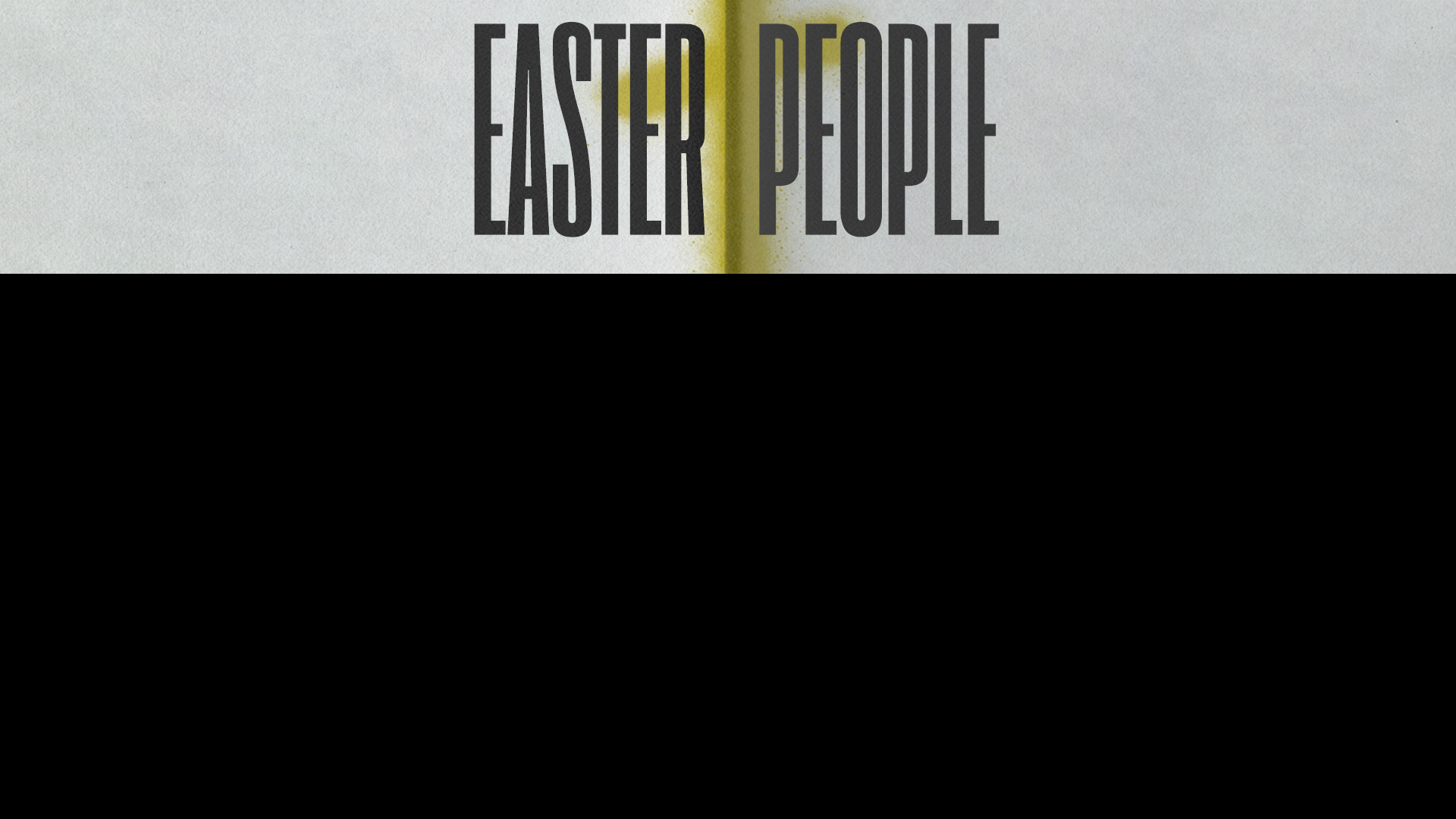 When Satan reminds you of your past, remind him of YOUR future because of Jesus.
So now there is no condemnation for those who belong to Christ Jesus.
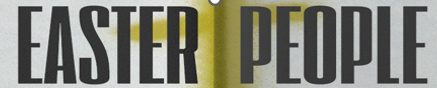 Romans 8:1 (NLT)
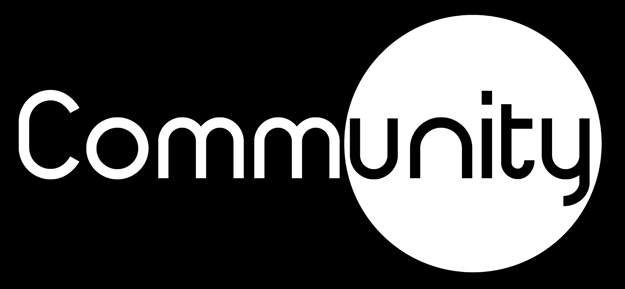 Well then, should we keep on sinning so that God can show us more and more of his wonderful grace? Of course not! 

Since we have died to sin, how can we continue to live in it?
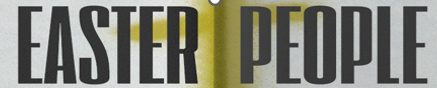 Romans 6:1–2 (NLT)
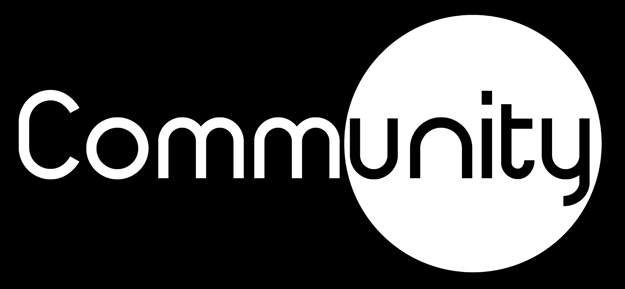 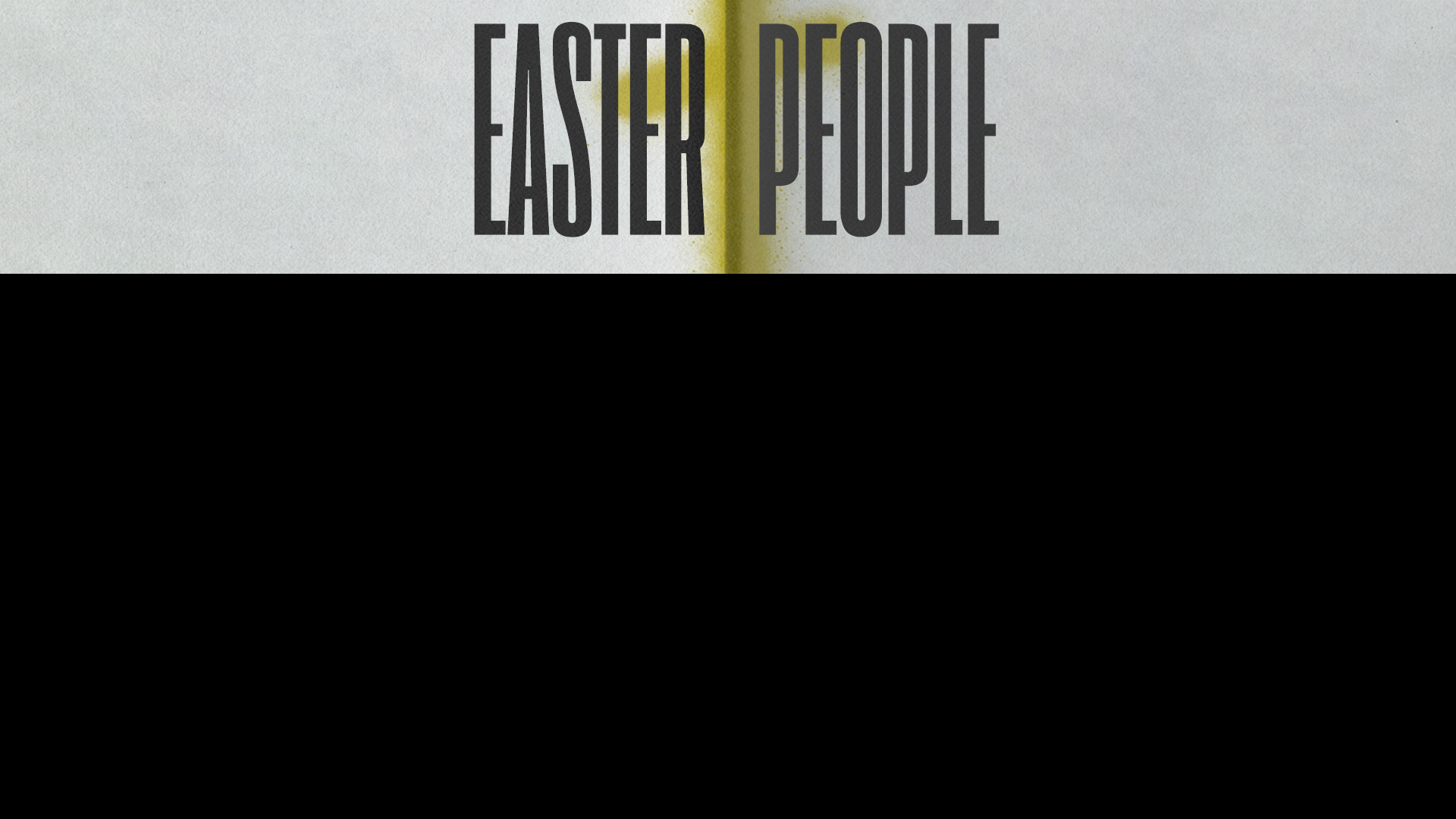 You are His child.  He is not going to give up on you.
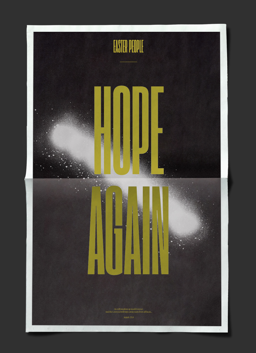 God uses ordinary people to accomplish extraordinary things
You can know all the right things and still mess up
Embrace your weakness – own it
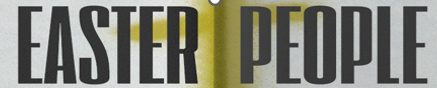 Jesus’ response to our weak faith
Now we understand that you know everything, and there’s no need to question you. From this we believe that you came from God.” Jesus asked, “Do you finally believe?
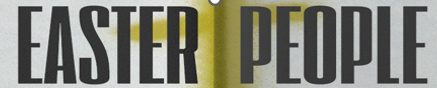 John 16:30–33 (NLT)
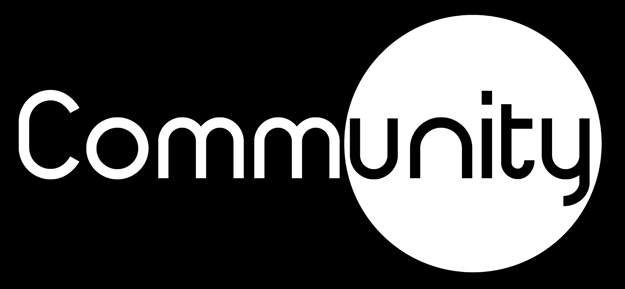 But the time is coming—indeed it’s here now—when you will be scattered, each one going his own way, leaving me alone. Yet I am not alone because the Father is with me.
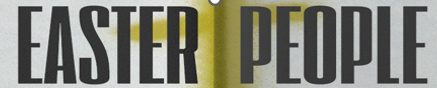 John 16:30–33 (NLT)
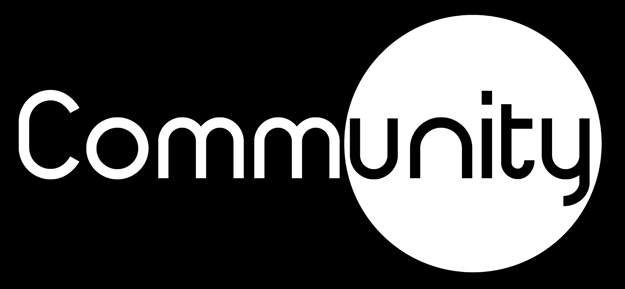 I have told you all this so that you may have peace in me.  Here on earth you will have many trials and sorrows. But take heart, because I have overcome the world.”
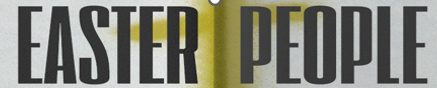 John 16:30–33 (NLT)
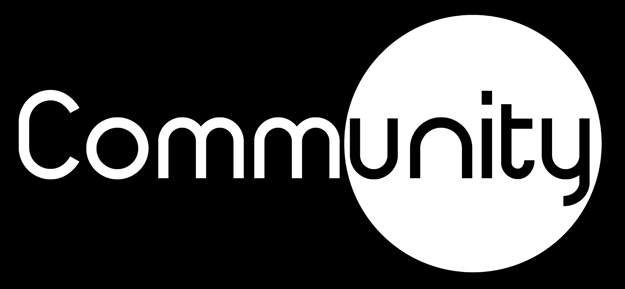 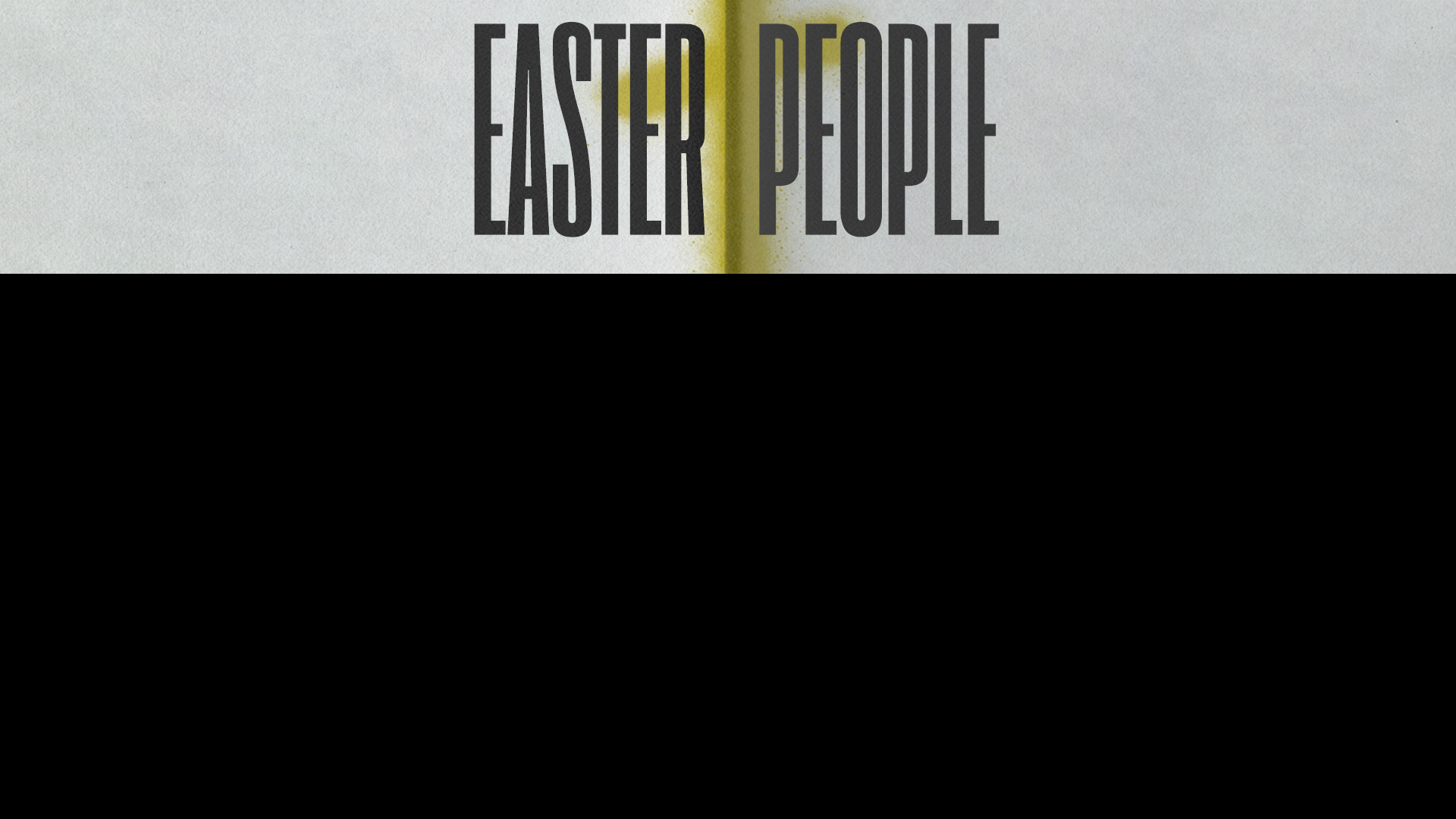 Come to me when you are disappointed in yourself, and I will give you peace.
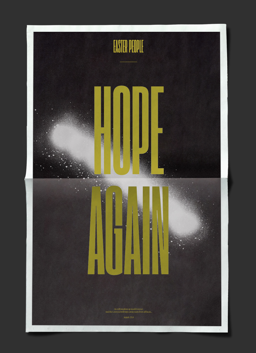 God uses ordinary people to accomplish extraordinary things
You can know all the right things and still mess up
Embrace your weakness – own it
Jesus’ response to our weak faith
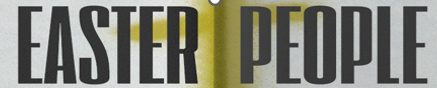 How do you respond when someone lets you down?
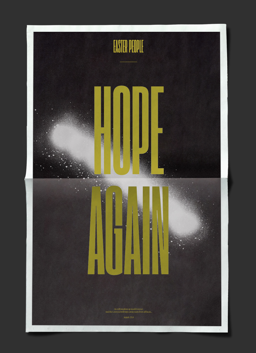 God uses ordinary people to accomplish extraordinary things
You can know all the right things and still mess up
Embrace your weakness – own it
Jesus’ response to our weak faith
How do you respond when someone lets you down?
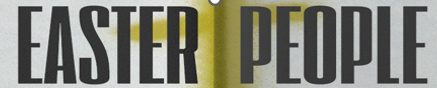 How do you respond when you let someone else down?
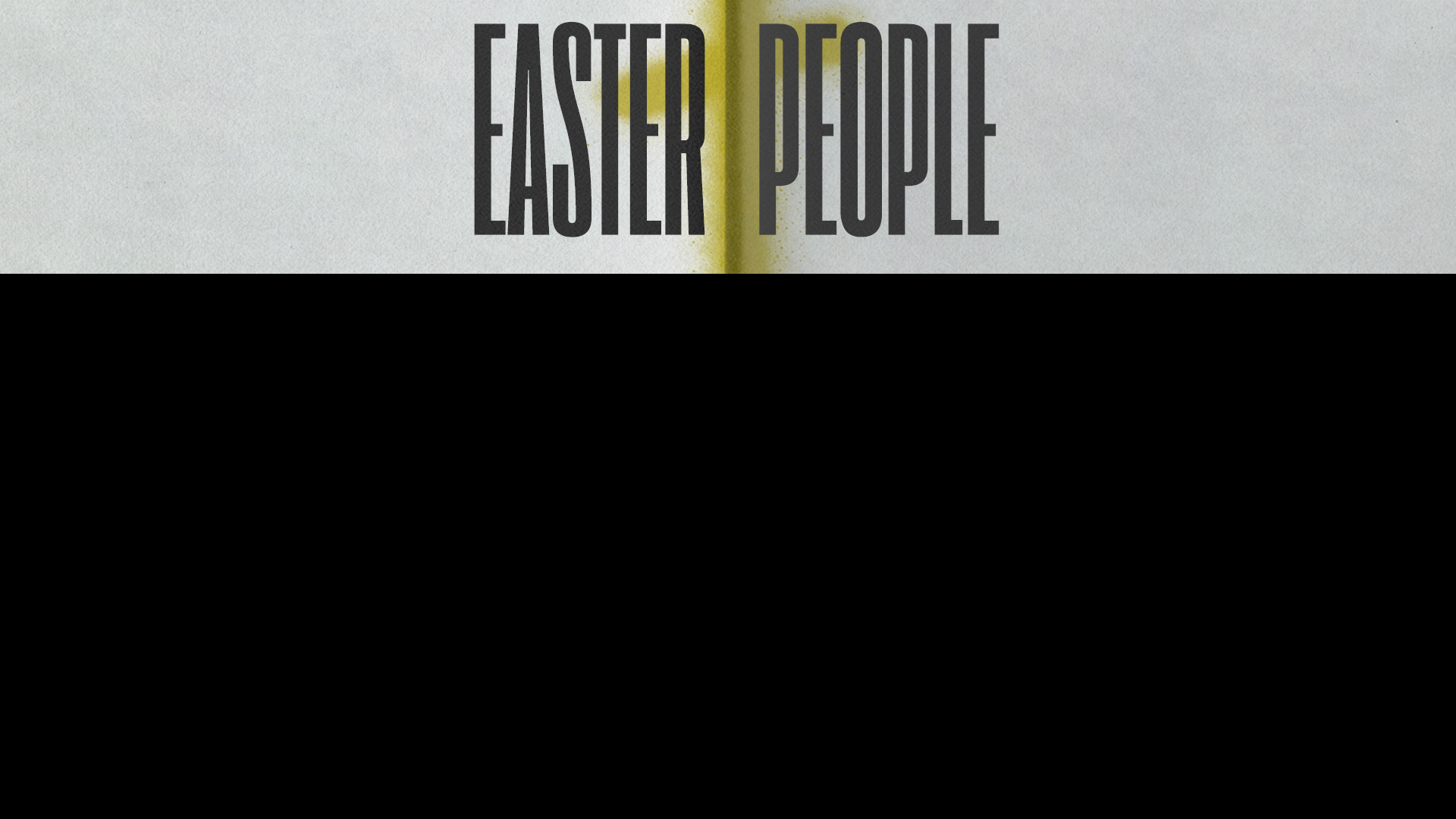 God uses ordinary people to accomplish extraordinary things
You can know all the right things and still mess up
Embrace your weakness – own it
Jesus’ response to our weak faith
How do you respond when someone lets you down?
How do you respond when you let someone else down?
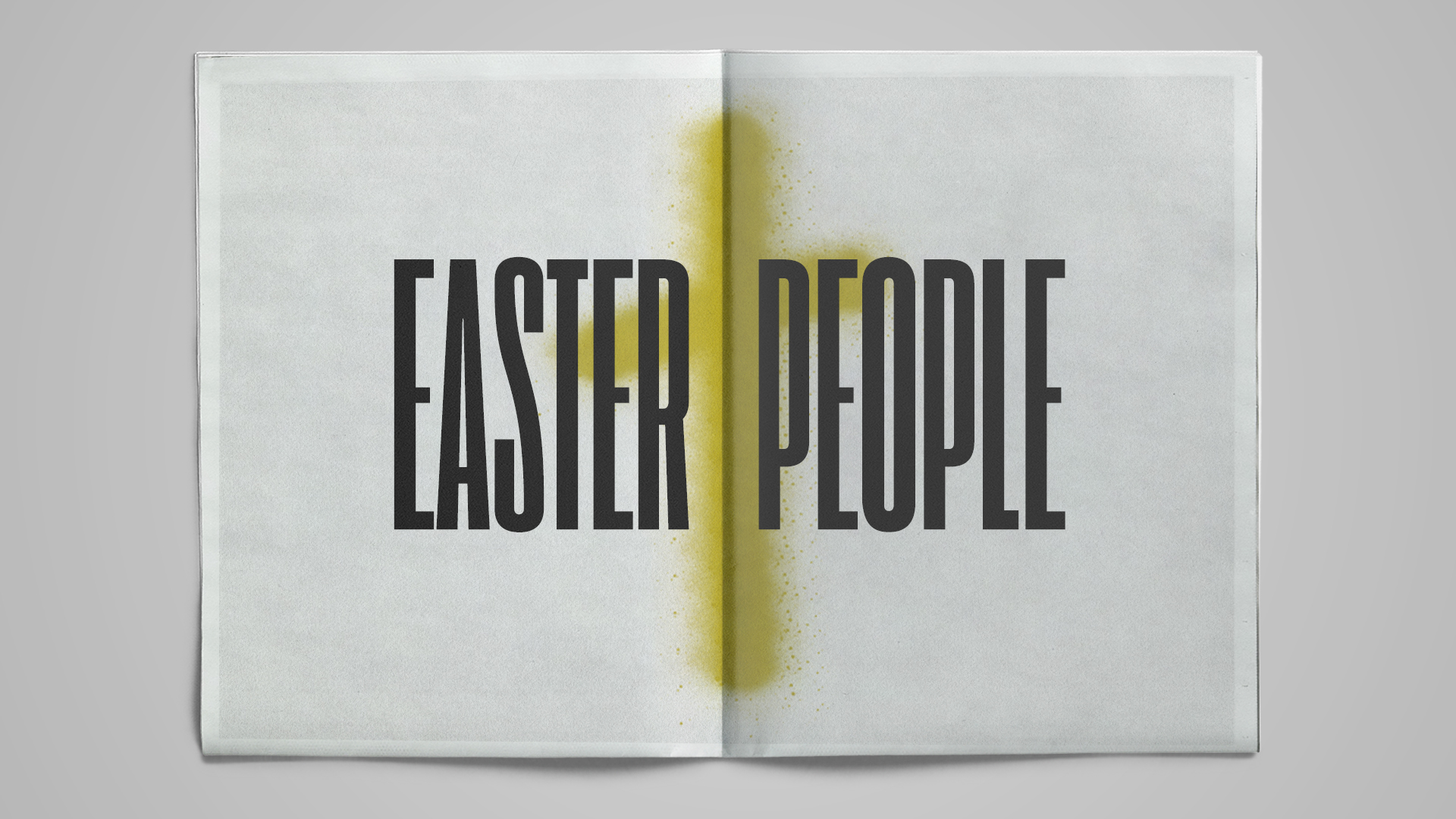